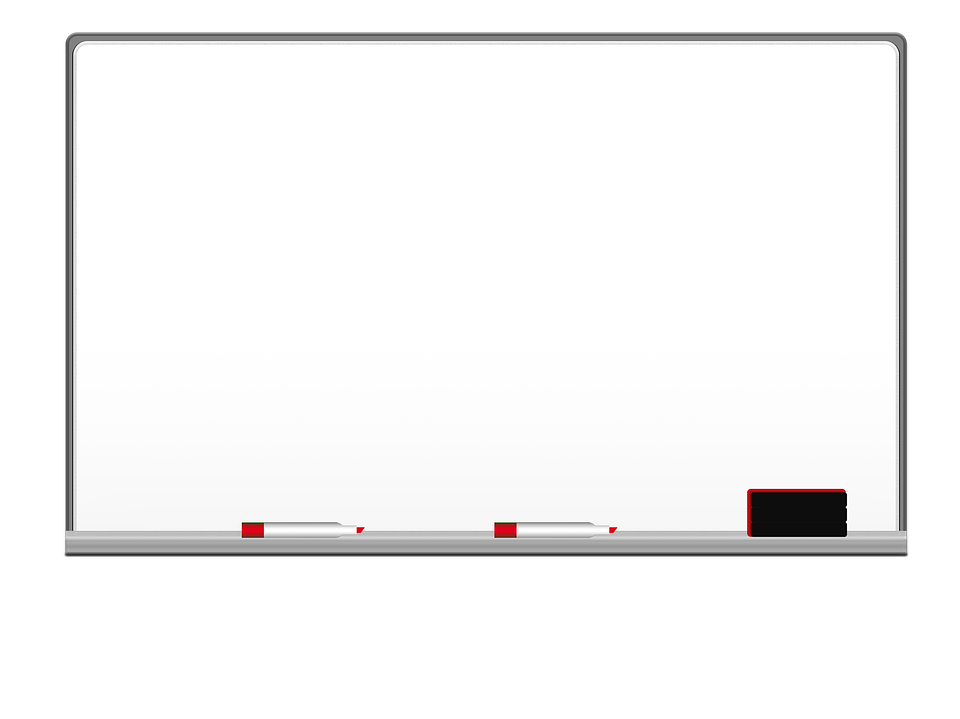 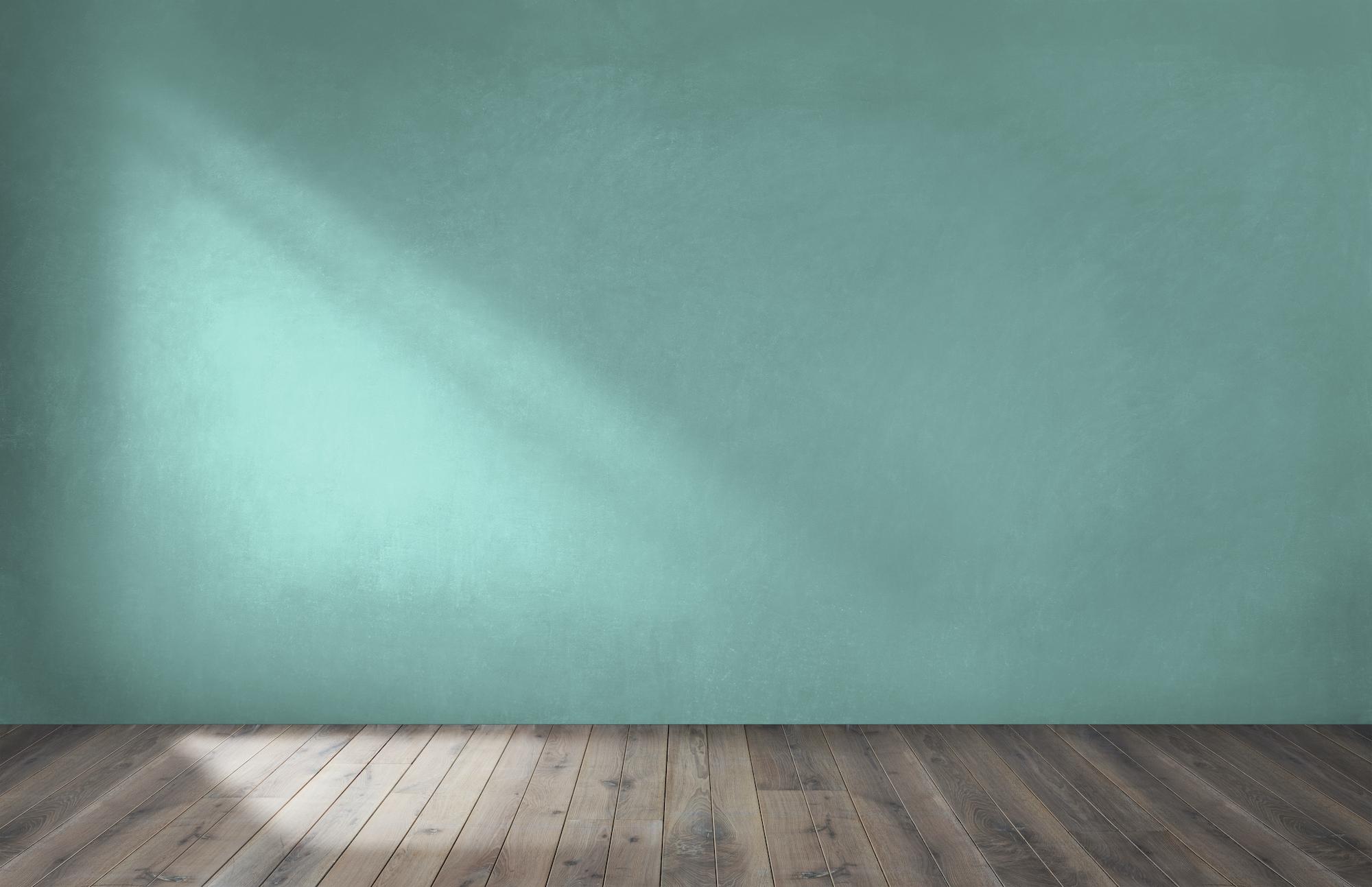 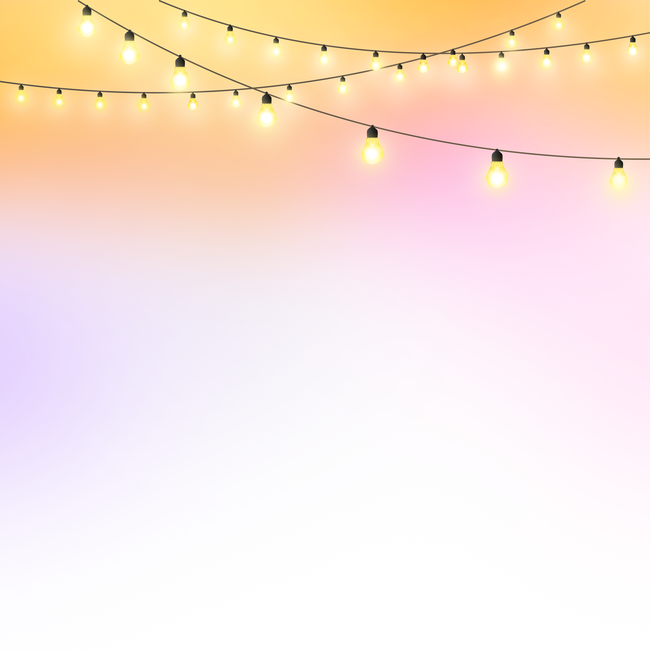 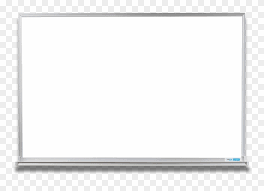 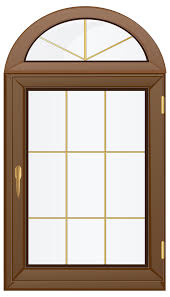 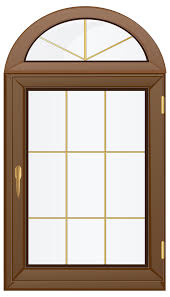 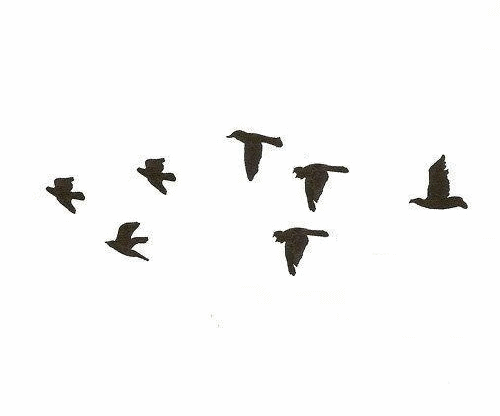 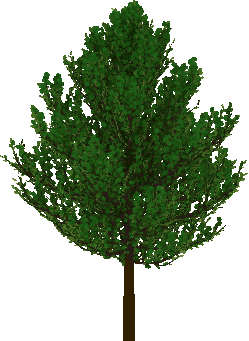 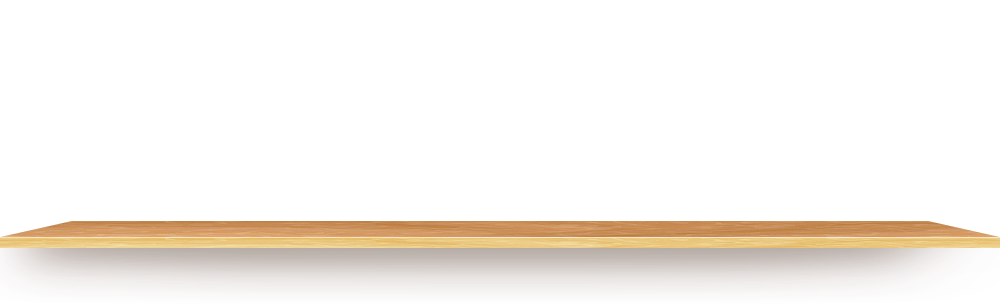 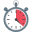 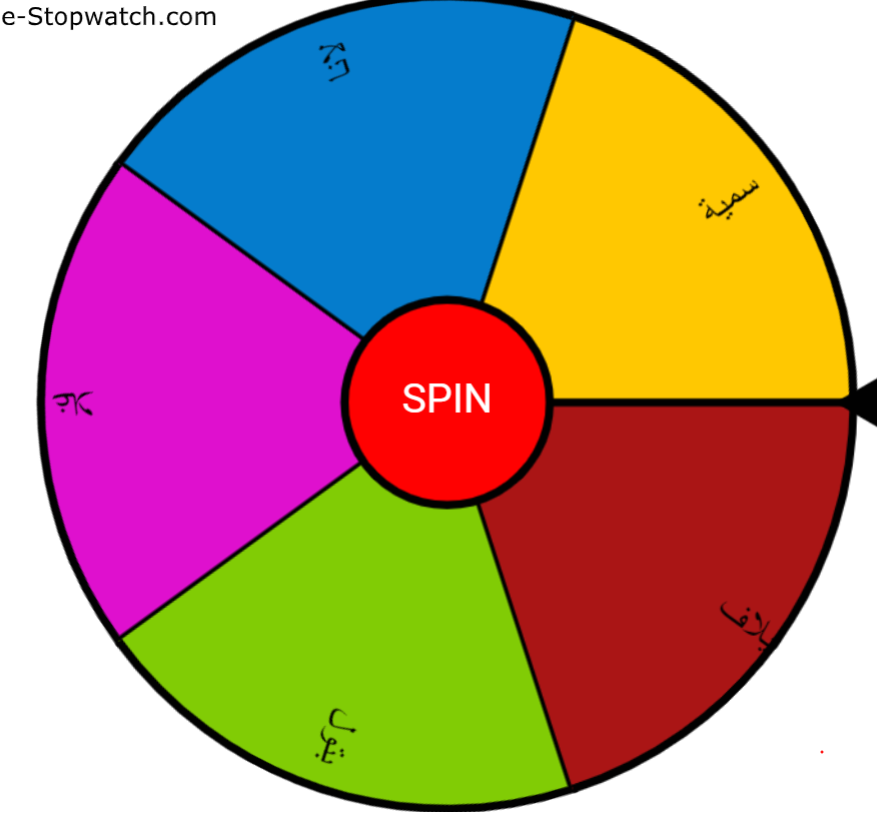 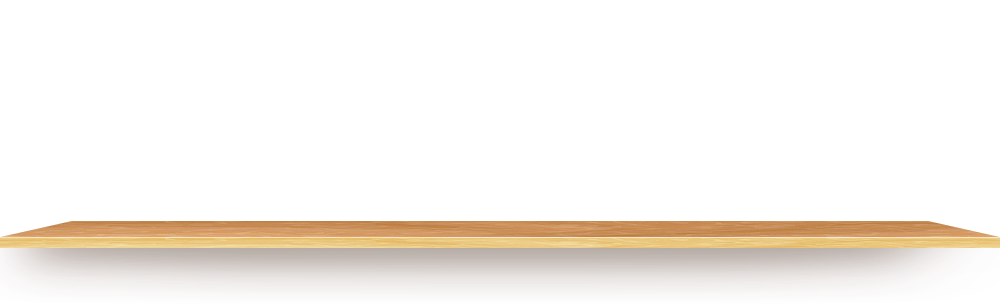 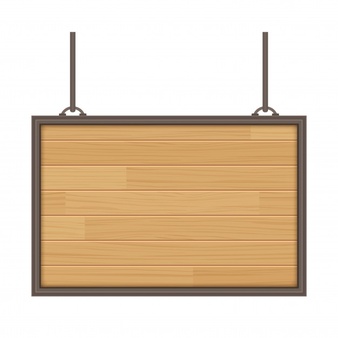 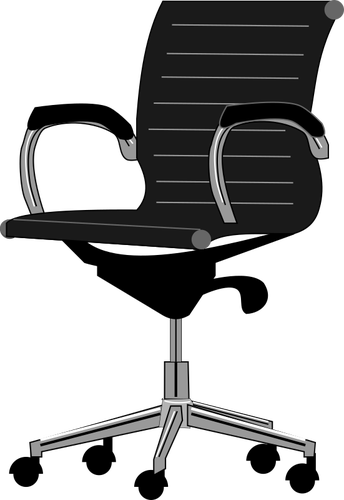 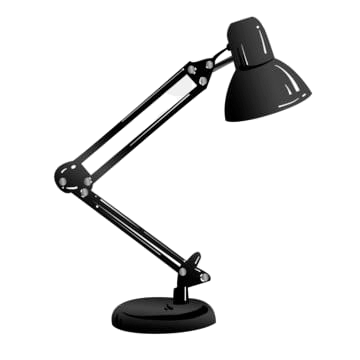 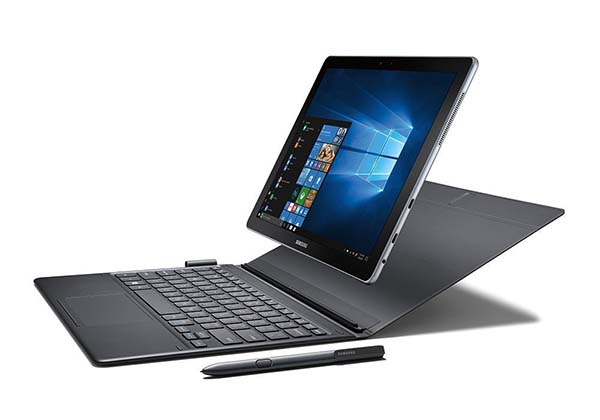 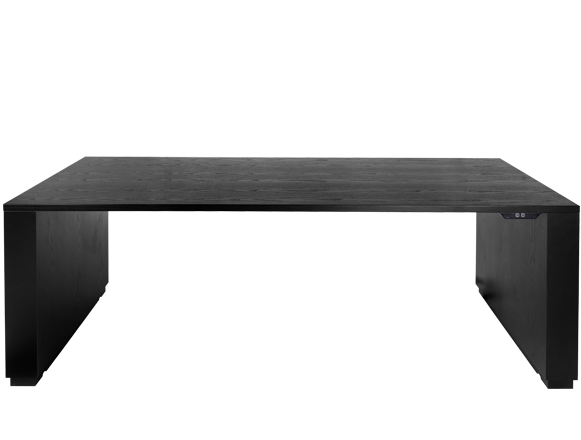 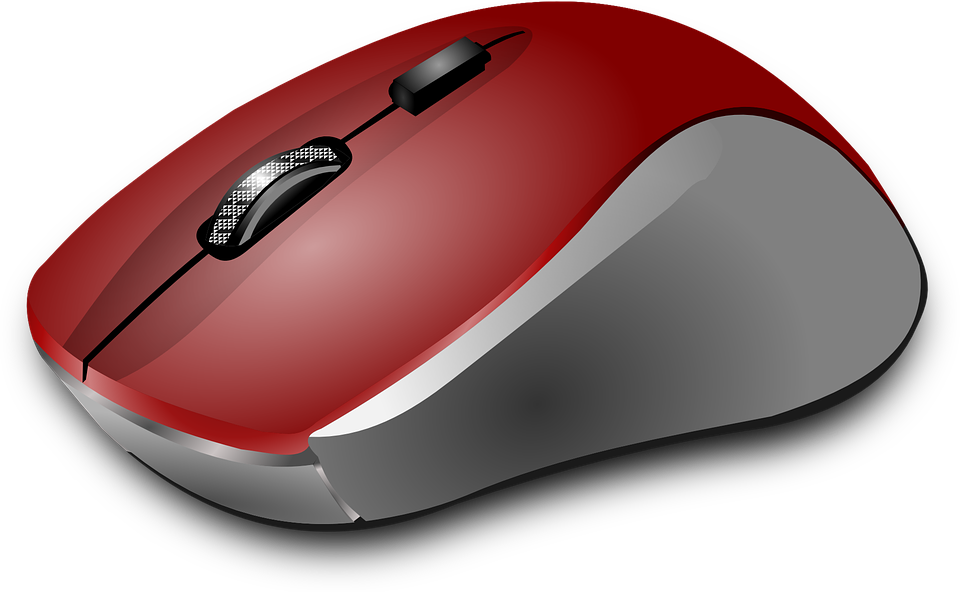 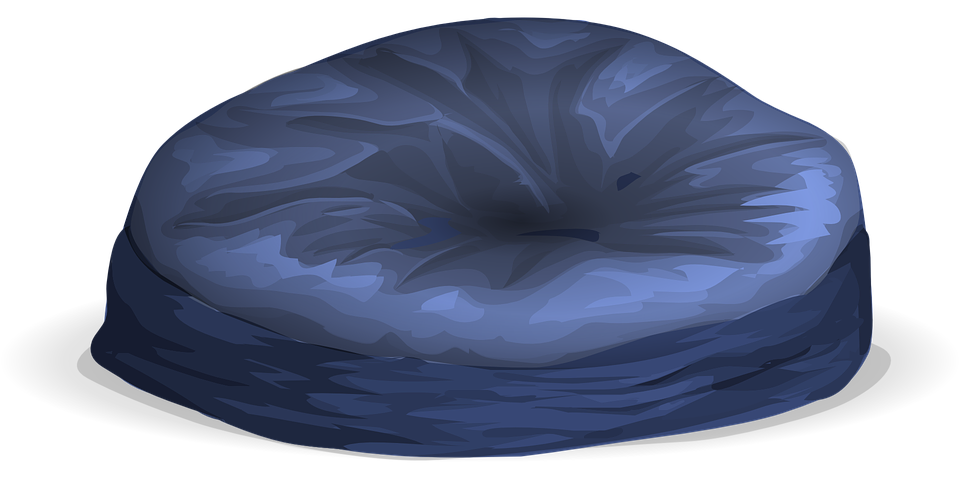 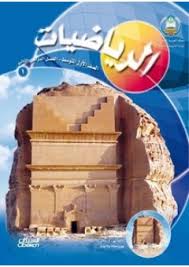 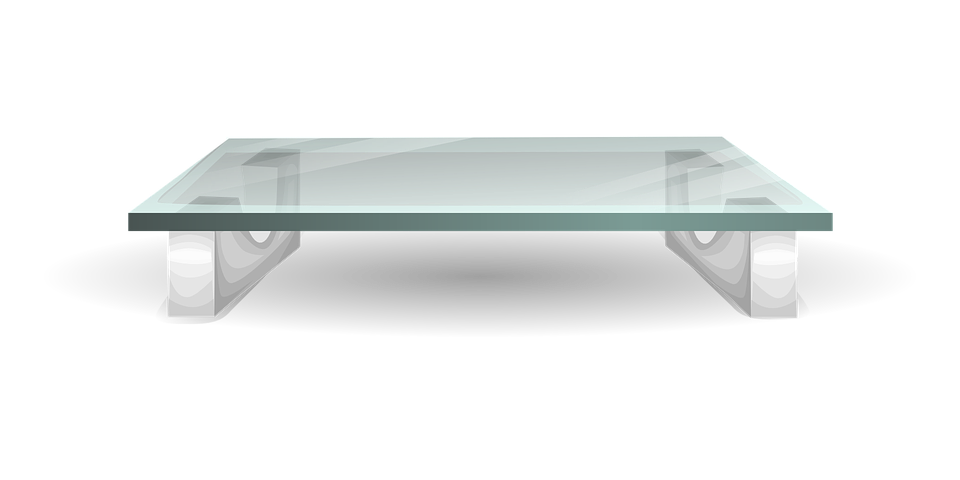 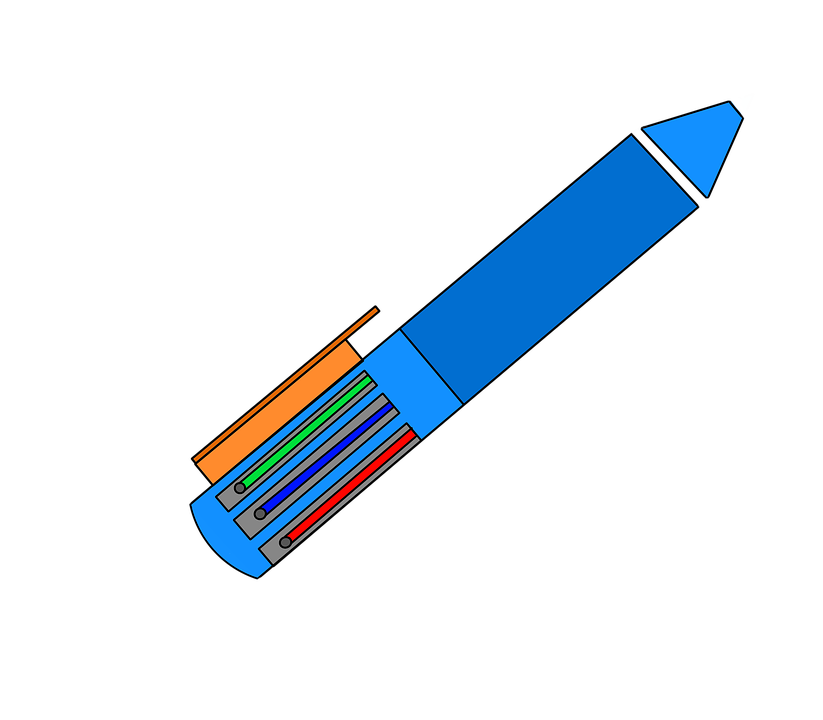 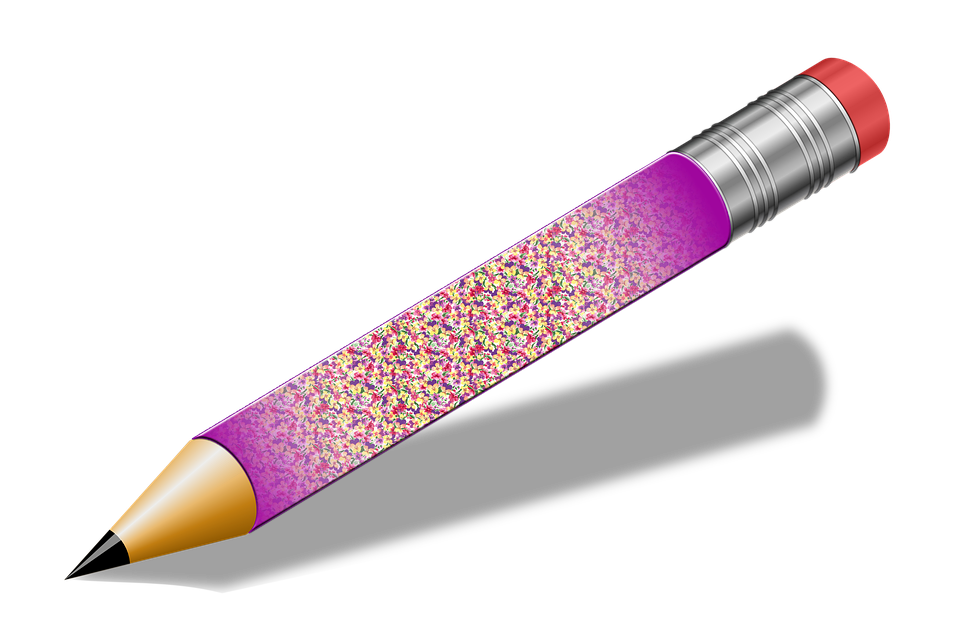 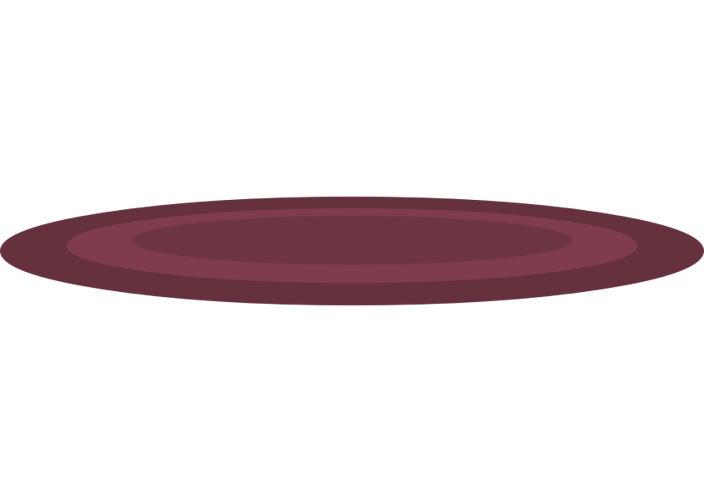 73
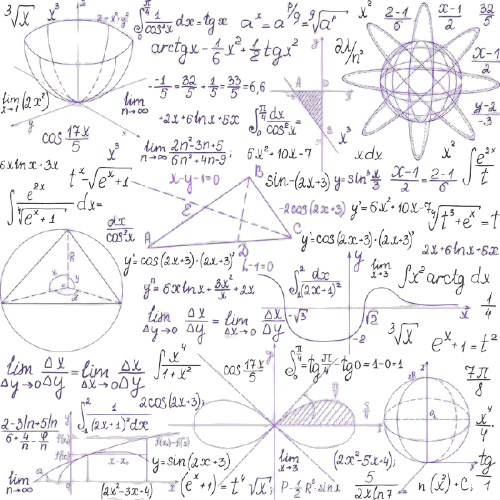 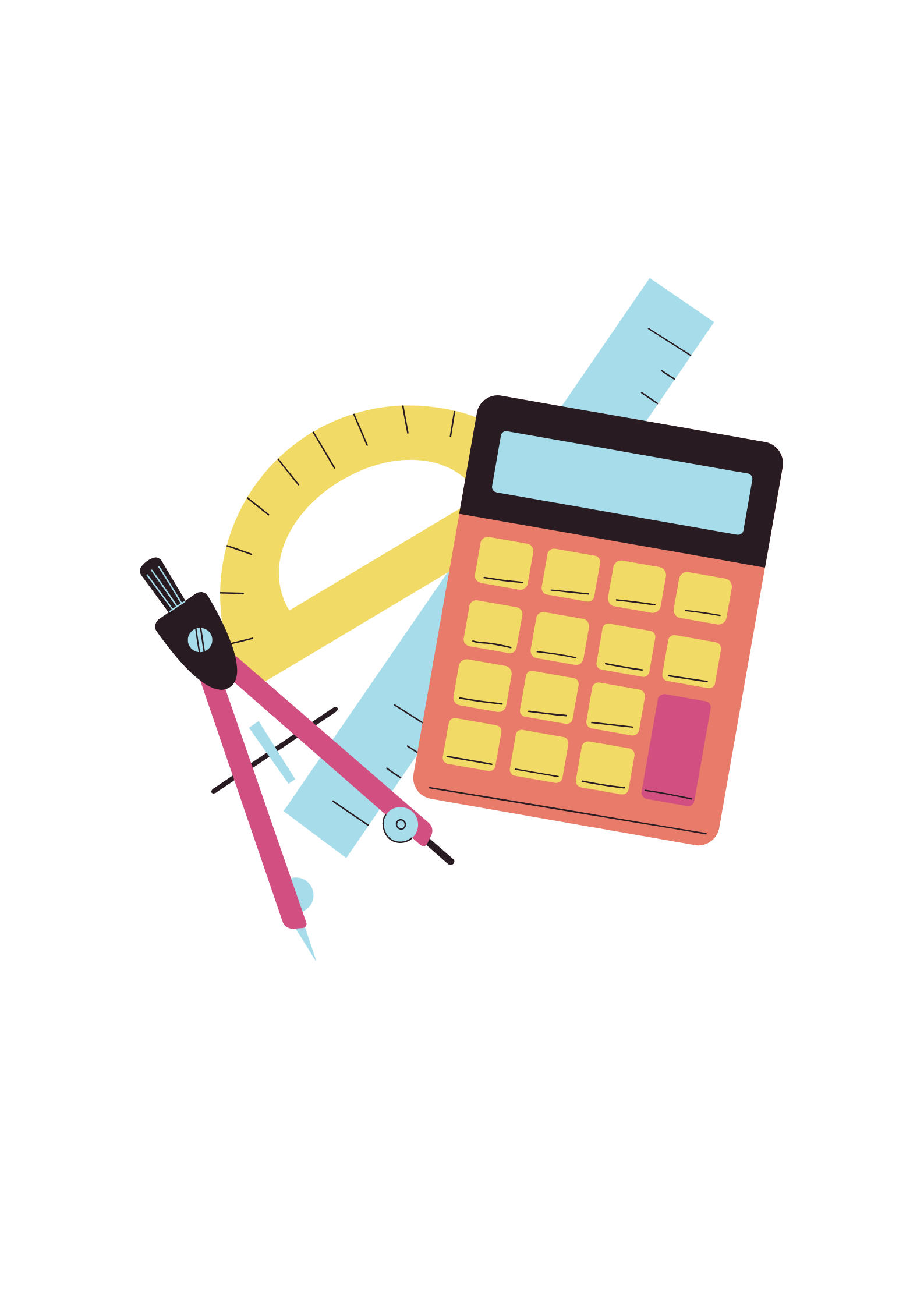 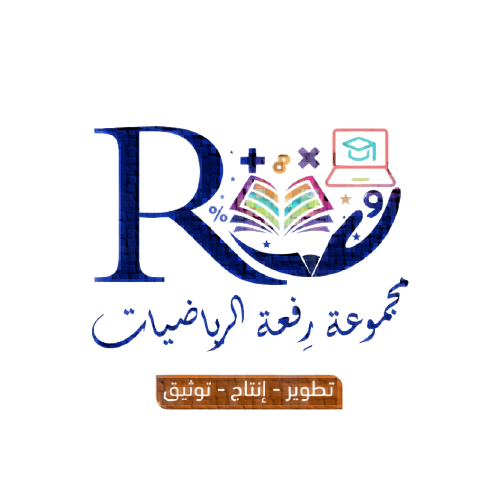 الزوايا المتتامة والمتكاملة
74
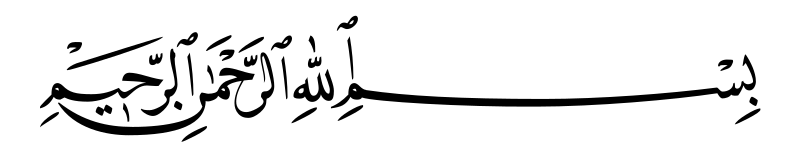 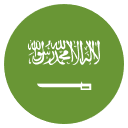 التاريخ   /    /  ١٤٤هـ
رقم الصفحة :
٧-٢
الزوايا المتتامة والمتكاملة
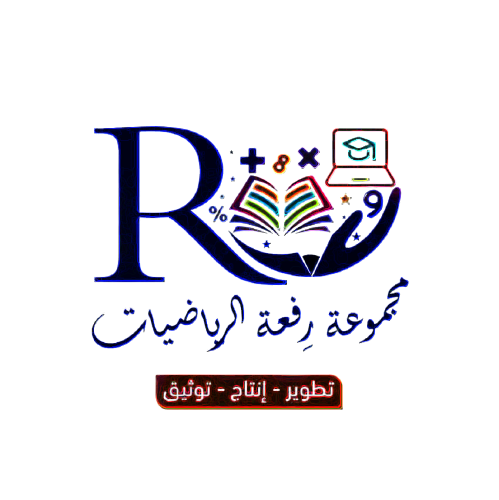 75
جدول الضرب
76
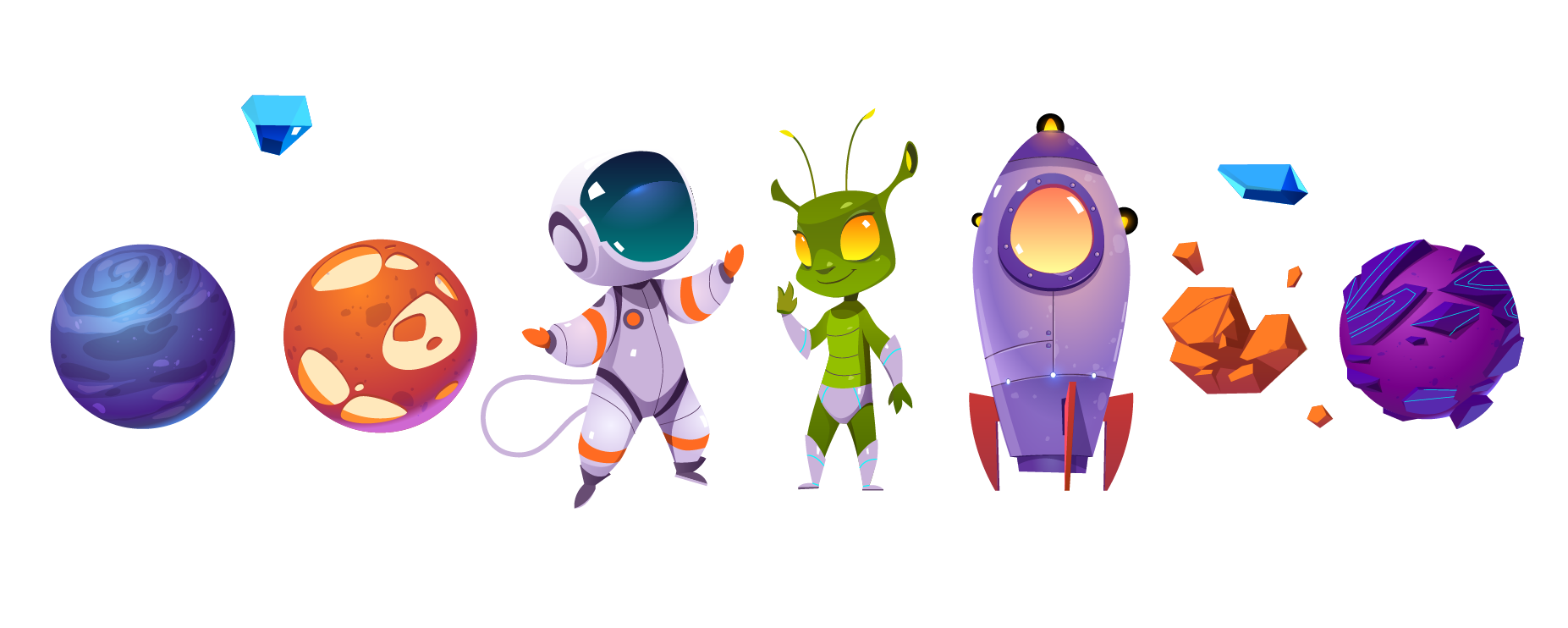 لوحة تعزيز النجوم
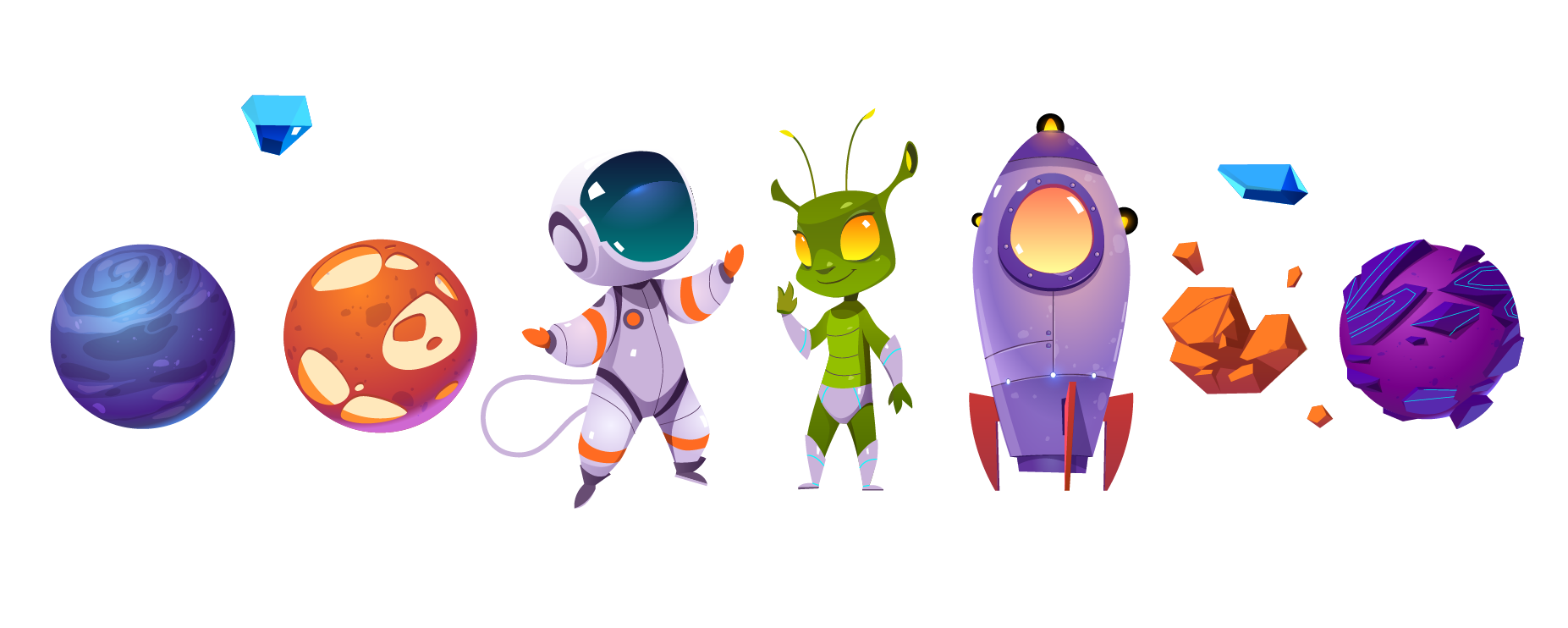 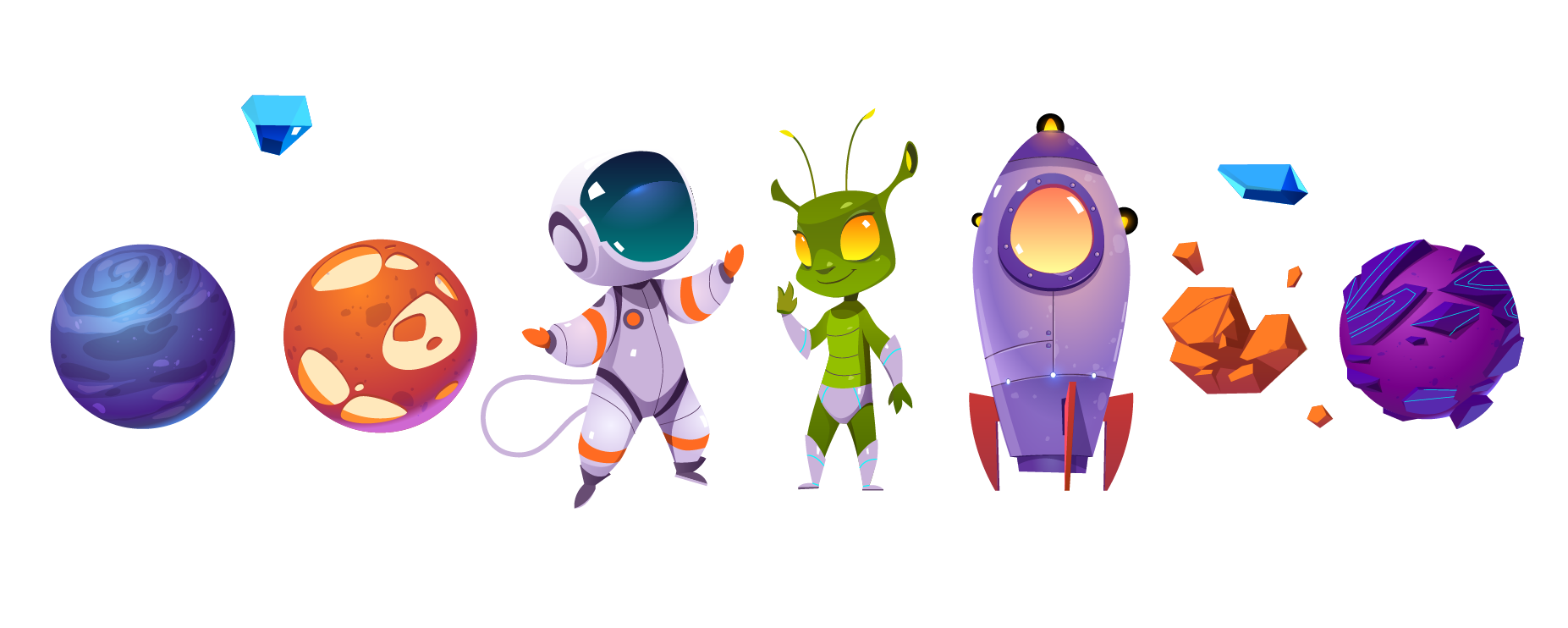 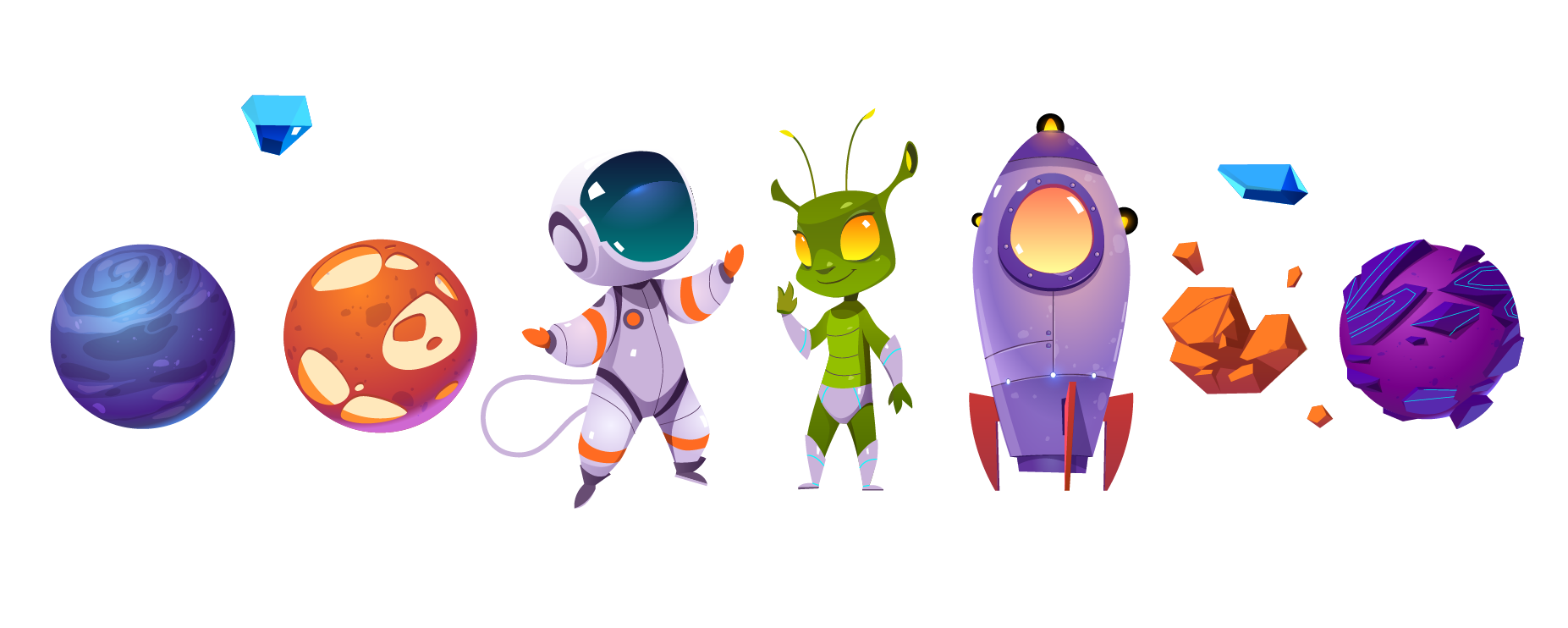 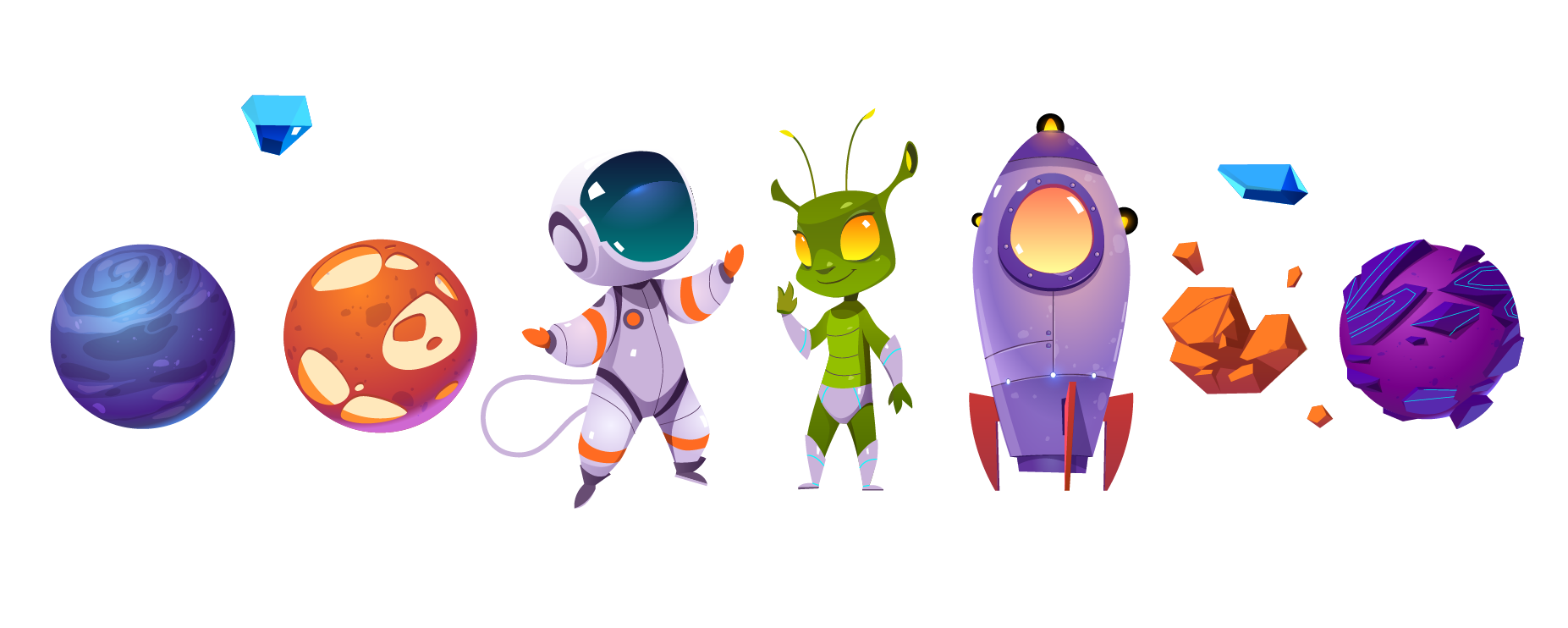 77
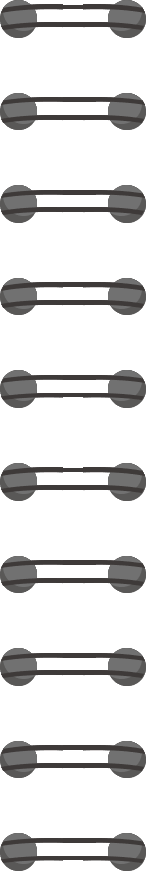 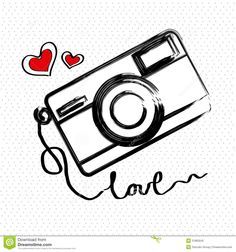 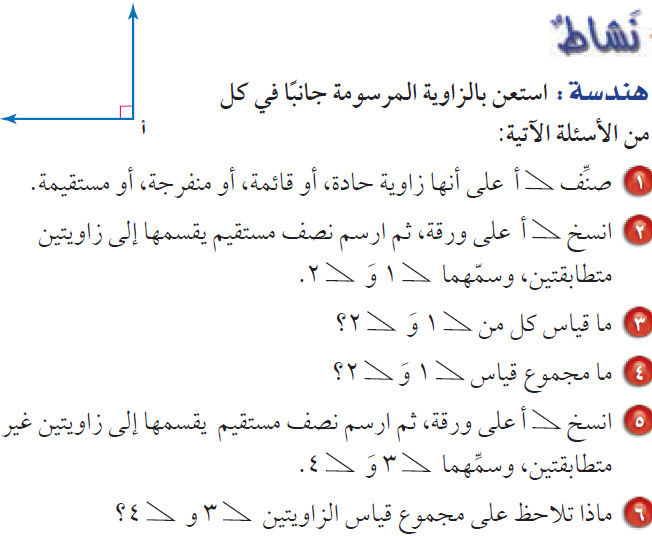 ٥٤٥
١
٥٤٥
٢
قائمة
٥٤٥  ،  ٥٤٥
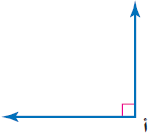 ٥٩٠
5٦٠
٣
٥٣٠
٤
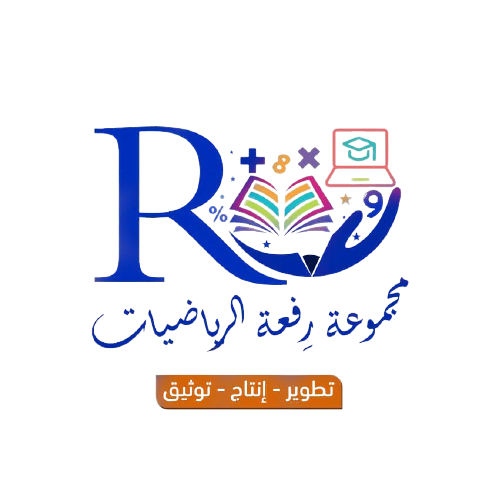 ٥٩٠
78
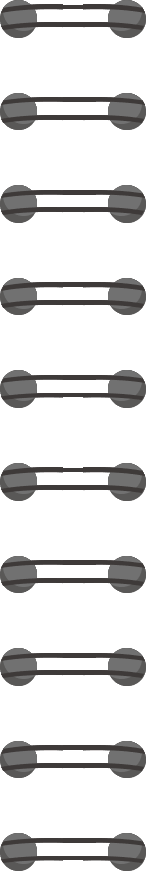 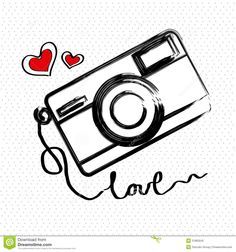 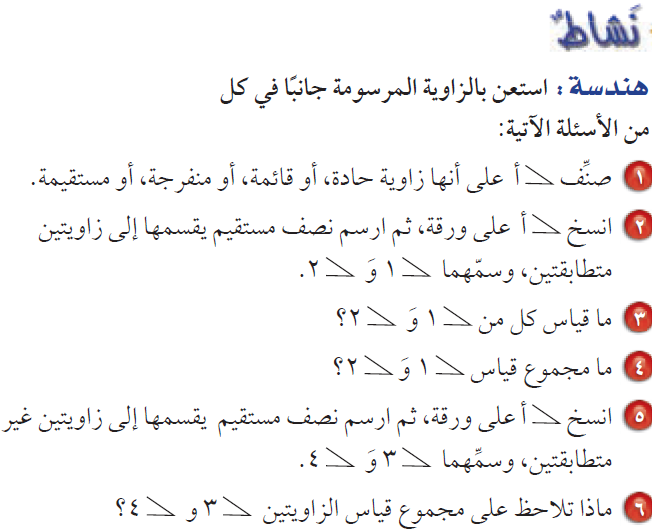 ٥٩٠
٥٩٠
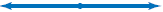 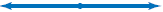 ٢
١
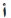 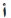 مستقيمة
٥٩٠  ،  ٥٩٠
٥١٨٠
٥١٢٠
٥٦٠
٣
٤
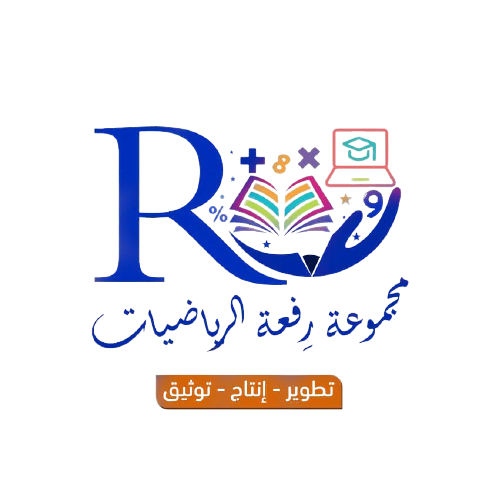 ٥١٨٠
79
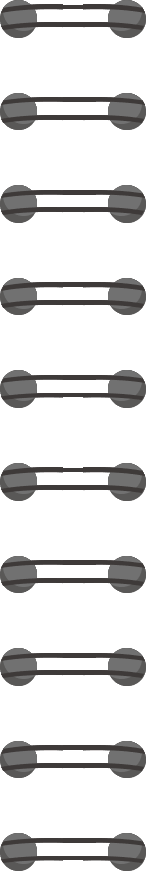 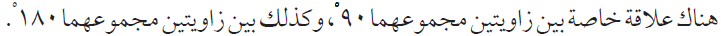 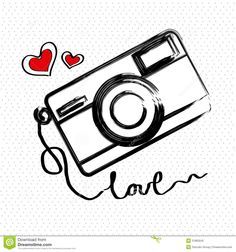 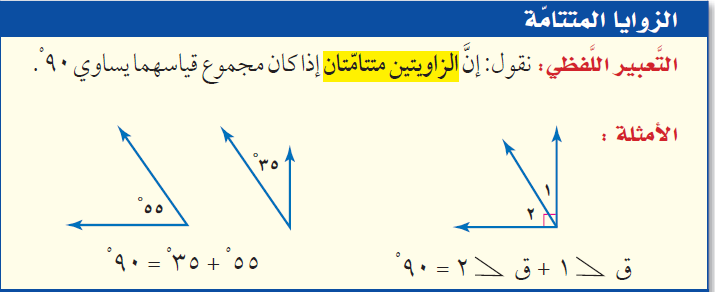 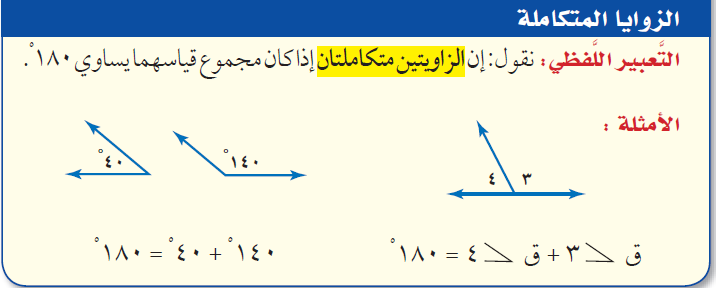 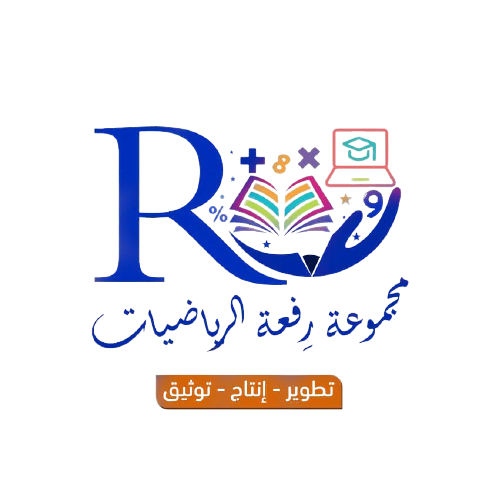 80
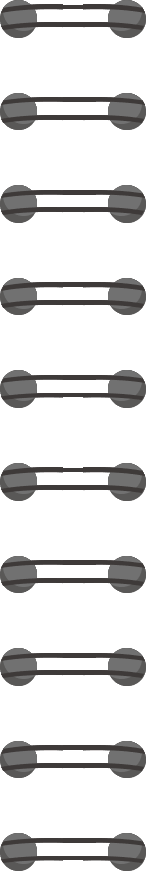 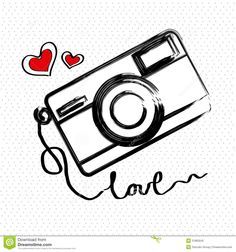 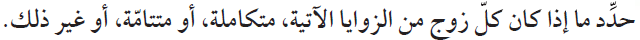 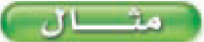 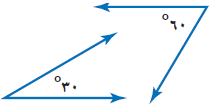 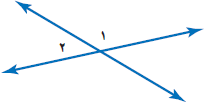 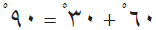 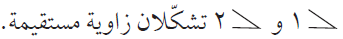 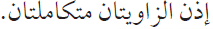 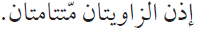 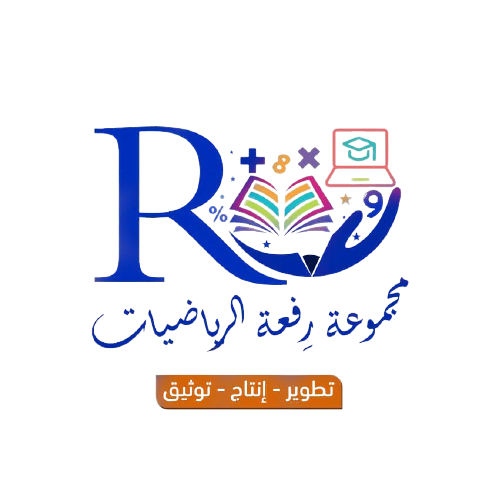 81
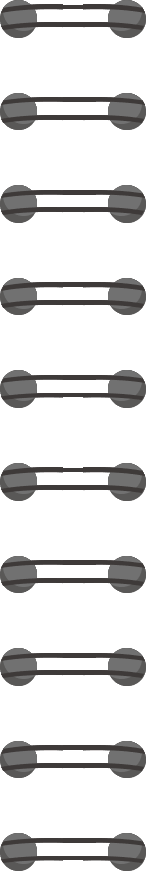 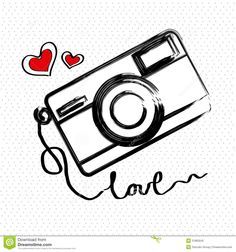 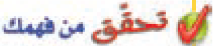 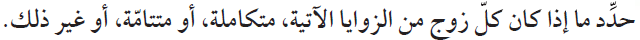 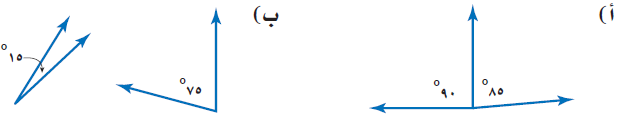 ٥٩٠
٥٧٥ + ٥١٥  =
٥١٧٥
٥٨٥ + ٥٩٠  =
الزاويتان متتامتان
غير ذلك
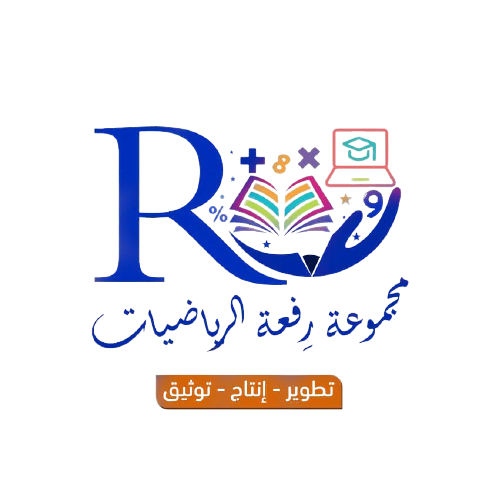 82
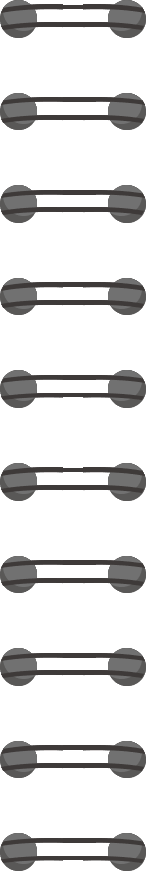 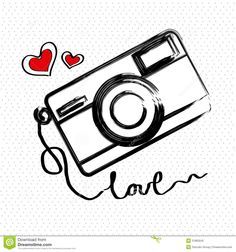 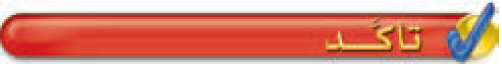 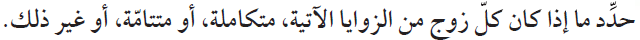 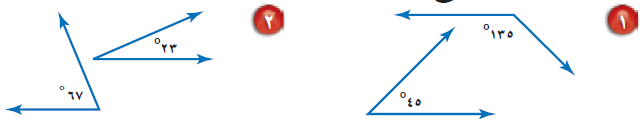 ٥٩٠
٥٢٣ +  ٥٦٧  =
٥١٨٠
٥١٣٥ +  ٥٤٥  =
الزاويتان متتامتان
الزاويتان متكاملتان
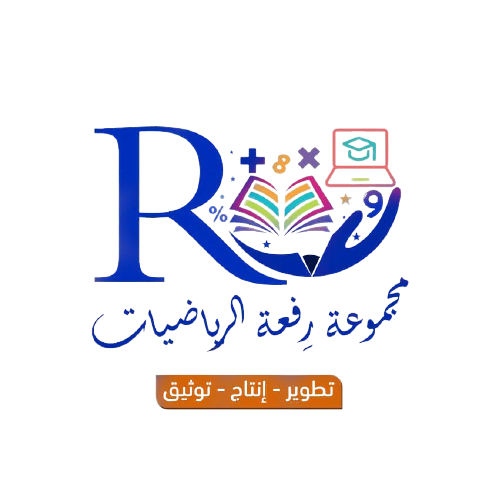 83
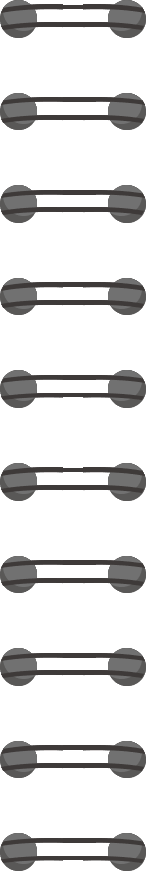 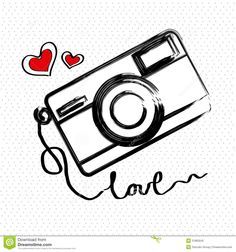 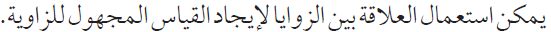 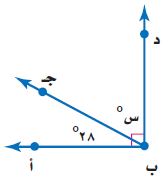 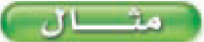 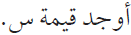 بما أن س٥ ، ٥٢٨ تشكلان زاوية قائمة
فهما زاويتان متتامتان
س٥  +  ٥٢٨ =  ٥٩٠
س٥  = ٥٦٢
٥٦٢
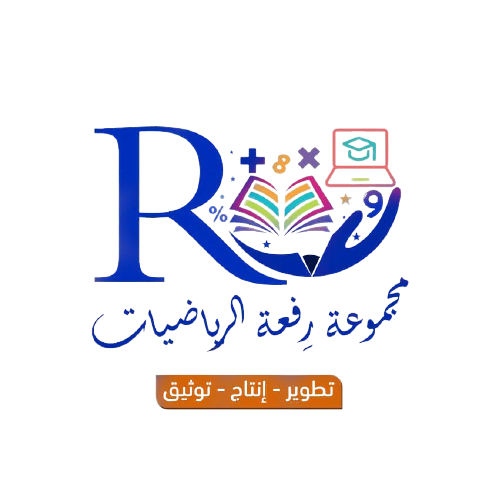 84
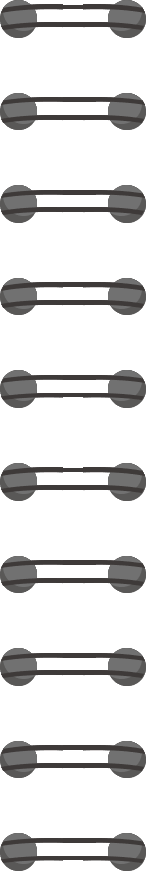 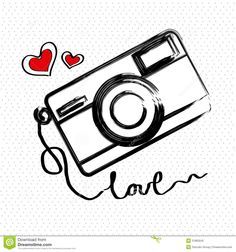 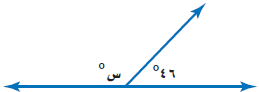 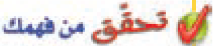 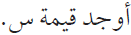 بما أن س٥ ، ٥٤٦ تشكلان زاوية مستقيمة
فهما زاويتان متكاملتان
س٥  +  ٥٤٦ =  ٥١٨٠
س٥  =  ٥١٣٤
٥١٣٤
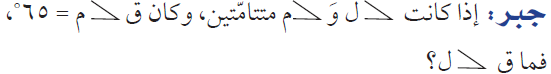 ل٥  +  ٥٦٥ =  ٥٩٠
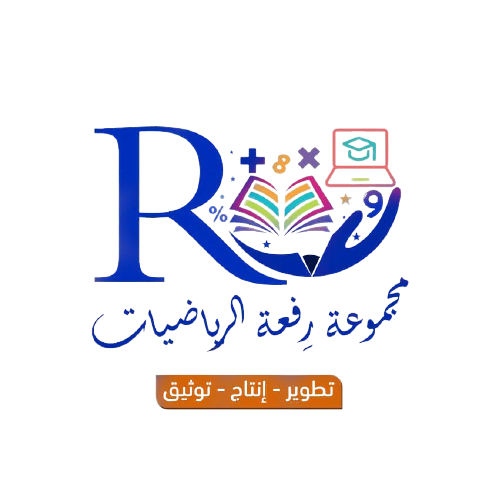 ل٥  =  ٥٢٥
85
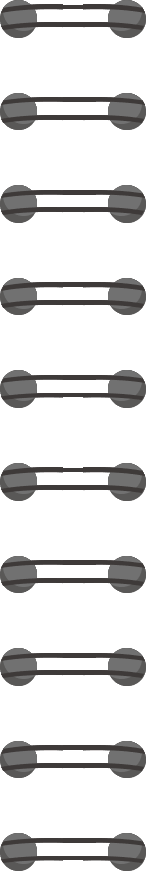 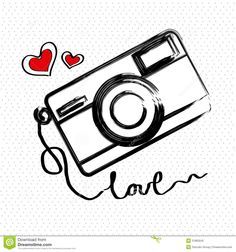 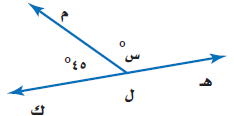 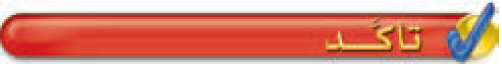 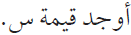 بما أن س٥ ، ٥٤٥ تشكلان زاوية مستقيمة
فهما زاويتان متكاملتان
س٥  +  ٥٤٥ =  ٥١٨٠
س٥  =  ٥١٣٥
٥١٣٥
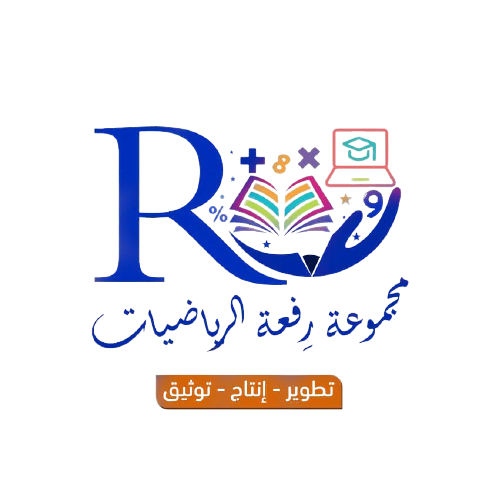 86
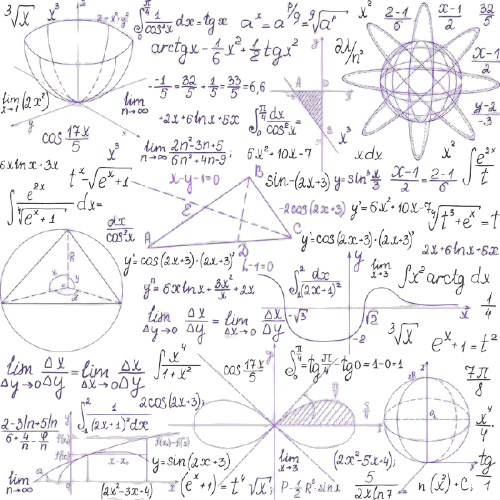 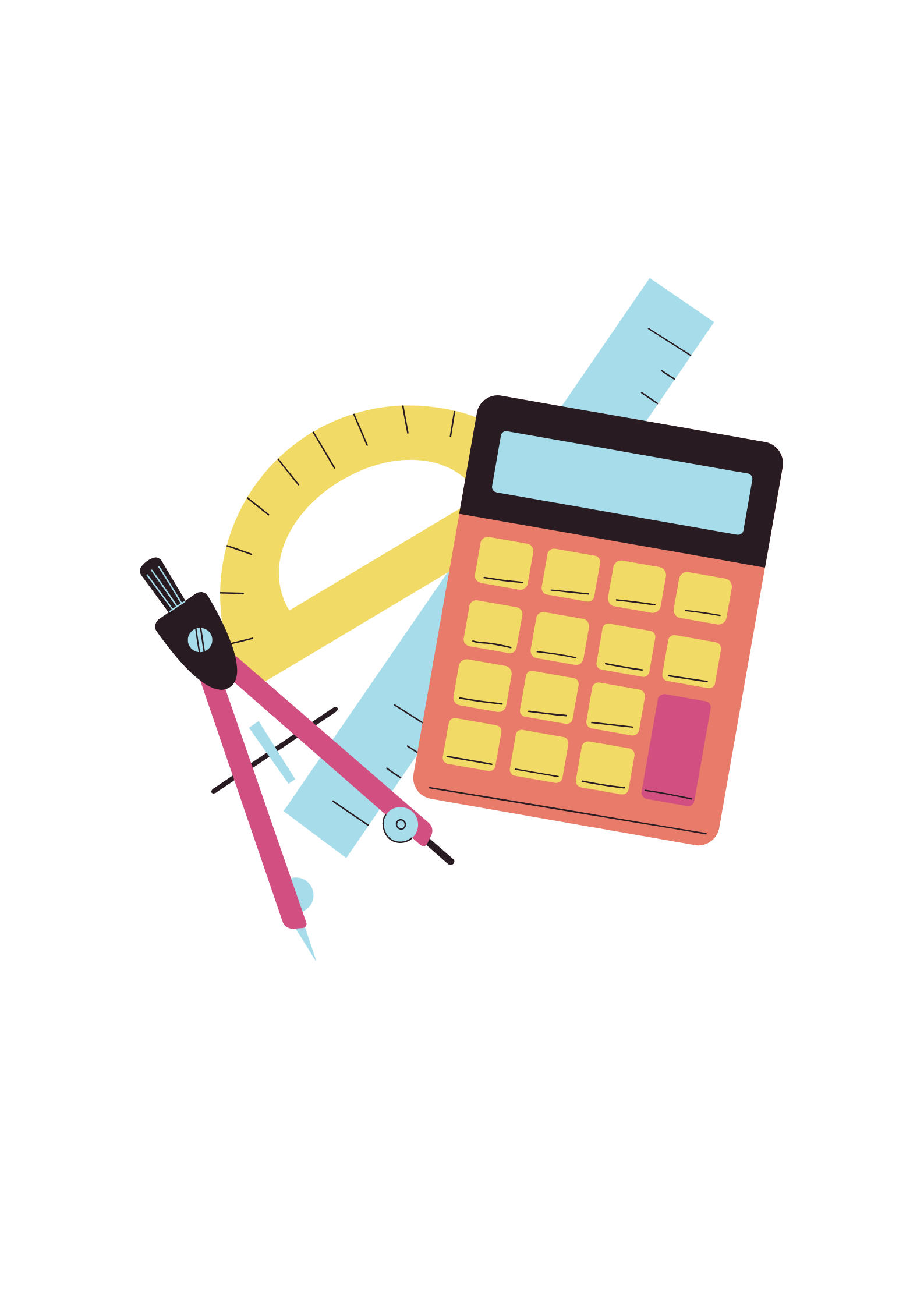 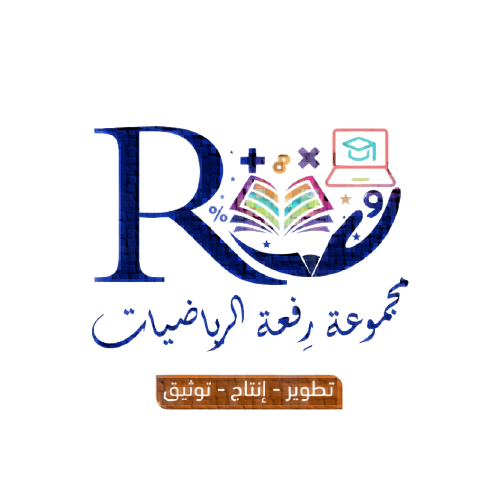 87